ALGEBRA
8- sinf
Mavzu: Amaliy tatbiqiy masalalar yechish
№165. Masala
1) Qaysi rusumdagi avtomobil eng katta reytingga ega?
2) Avtomobil rusumlarini reytingining kamayib borish tartibida joylashtiring.
3) Siz uchun qaysi ko‘rsatkich muhim? Nega?
4) Siz qanday reytingli avtomobilni tanlar edingiz? Nega?
B; A; D.
2
Siz uchun qaysi ko‘rsatkich muhim?
 Nega?
1
3
Siz qanday reytingli avtomobilni
tanlar edingiz? Nega?
4
№166. Masala (1)
Vazni 60 kg, bo‘yi 1,7 metr bo‘lgan 35 yoshli ayolning asosiy 
almashinuv intensivligini aniqlang va eng yaqin butun songacha yahlitlang.
AAI – nafas olish, ovqatni hazm qilish, qon aylanish uchun zarur energiya
          (kilokaloriya).
M – ayolning massasi,
P – bo‘yining uzunligi,
B - yoshi
AAI = 9,74M + 172,9P – 4,737B + 667,051
M = 60 kg, P = 1,7 metr, B = 35 yil
AAI - ?
AAI = 9,74·60 + 172,9·1,7 – 4,737·35 + 667,051 =
1379,586
1379,586
≈ 1380 kilokaloriya.
№166. Masala (2)
Bir shifokor “Agar ikkita ayolning massasi, Yoshi bir hil bo‘lib, bo‘ylarining farqi 10 cm bo‘lsa, AAI orasigagi farq 17,29 kilokaloriya bo‘ladi” degan xulosaga keldi. Bu xulosa to‘g‘rimi? Tekshirib ko‘ring.
M – ayolning massasi,
P – bo‘yining uzunligi,
B - yoshi
AAI = 9,74M + 172,9P – 4,737B + 667,051
1.  M = 60 kg, P = 1,7 metr, B = 35 yil
2.  M = 60 kg, P = 1,6 metr, B = 35 yil
1- ayol:  AAI = 9,74·60 + 172,9·1,7 – 4,737·35 + 667,051 = 1379,586
2- ayol:  AAI = 9,74·60 + 172,9·1,6 – 4,737·35 + 667,051 = 1362,292
≈ 17,29 (kilokaloriya)
1379,586 – 1362,292 = 17,294
№175. Masala
Birinchi sportchi 100 m masofani 12 s da, ikkinchisi esa 13 s da chopib o‘tdi.
Ular bir- biridan 200 m masofada turib, bir vaqtda bir- biriga  qarab yugura 
boshlashdi. Uchrashguncha ularning har biri necha metr masofani bosib o‘tadi?
? metr
? metr
100m-12 s
100m-13 s
1
2
200 metr
1- sp. 100 m – 12 s
2- sp. 100 m – 13 s
Jami yo‘l  – 200 m
Uchrashguncha har biri ? (metr)
12 s
? metr
? metr
13 s
1
2
200 metr
3)  1-sp: 13 ∙ 8 = 104 (m)
     2-sp: 12 ∙ 8 = 96 (m)
2)  13x+12x = 200
     25x = 200
     x = 200 : 25
     x = 8
Javob: 104 metr va 96 metr
Mustaqil bajarish uchun topshiriqlar:
Darslikda berilgan 168-169, 173-174- masalalarni yechish (65 - 67 betlar).
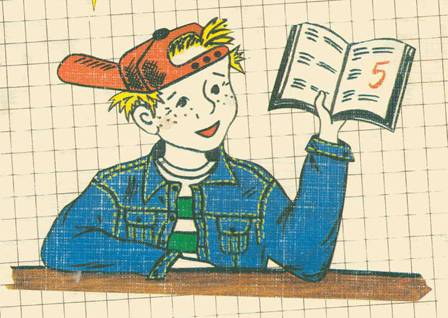